2019-20 UNC User Representatives
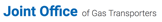 [Speaker Notes: Effective]
2019-20 UNC User Representatives - UNC Panel Representatives 2019-2021
UNC Panel User Representatives 
Andrew Green, Total Gas & Power Ltd
Dan Fittock, Corona Energy 
Mark Bellman, Scottish Power
Richard Fairholme, Uniper
Steve Mulinganie, Gazprom
Mark Jones, SSE

UNC Panel Independent Supplier Representative 
None
2019-20 UNC User Representatives - Performance Assurance Committee (PAC)
Lisa Saycell, Gazprom
Louise Hellyer, Total Gas & Power
Mark Bellman, Scottish Power
Sallyann Blackett, E.ON
Sean Cooper, npower
Karen Kennedy, British Gas
Alison Wiggett, Corona Energy
Carl Whitehouse, Shell Energy 
Mark Jones, SSE
2019-20 UNC User Representatives - Demand Estimation Sub-Committee (DESC)
Anupa Purewal, E.ON
John Jones, Scottish Power
Louise Hellyer, Total Gas & Power
Jason Blackmore, British Gas
Mark Jones, SSE
2019-20 UNC User Representatives - Energy Balancing Credit Committee (EBCC)
David Holland, Scottish Power
Lavinia Mistreanu, E.ON
Thomas Grove, British Gas
Jane Morrison, SSE
2019-20 UNC User Representatives - DSC Credit Committee
Lavinia Mistreanu, E.ON
Jane Morrison, SSE
2019-20 UNC User Representatives - DSC Change Management Committee
Shipper Class A
Stephanie Clements, Scottish Power
Mark Jones, SEE

Shipper Class B
Lorna Lewin, Orsted

Shipper Class C
Alison Neild, Gazprom
2019-20 UNC User Representatives - DSC Contact Management Committee
Shipper Class A
Stephanie Clements, Scottish Power
Clare Cantle-Jones, SSE

Shipper Class B
Lorna Lewin, Orsted

Shipper Class C
Steve Mulinganie, Gazprom
2019-20 UNC User Representatives - DSC Committee Vacancies
A party may request a change of Committee Representative (Change or Contract) before 1 July in any Appointment Year:
All the votes attributable to a particular class or party were transferred to another class or party as a result of the previous election cycle (e.g. as a result of 2.2.9)
There is a party who, part way through the Appointment Year wishes to fulfil a vacancy within their class of Representatives, where the vacancy is due to insufficient elected Representatives for that class having been appointed in the previous election cycle (e.g. as a result of 2.2.8)

DSC credit 
Members are elected annually on the 1st October and at other times when vacancies occur from time to time following the decision of the Contract Management Committee. 
These elections are conducted by the Joint Office.